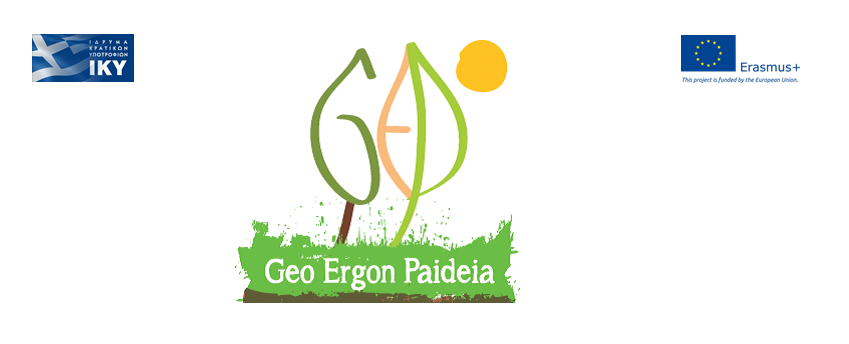 Daisy’s milk
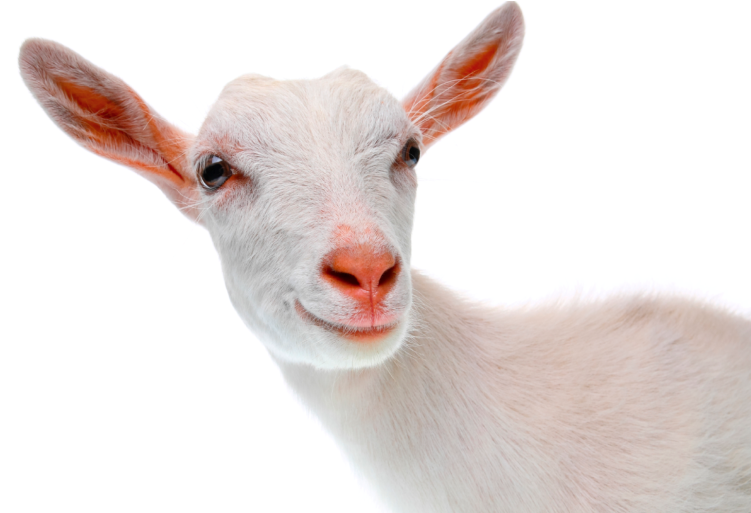 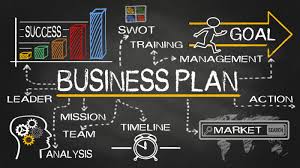 Team:
Corman Alexandru
Deca Ana
Sandu Teodora
Tudorancia Alexia
Selection of the company
We choose to have a goat farm at the  the edge of village Siminoc, which is near  to Murfatlar. Goats do not enjoy popularity among farmers like cows and sheep.Our farm is called “Daisy’s Milk”
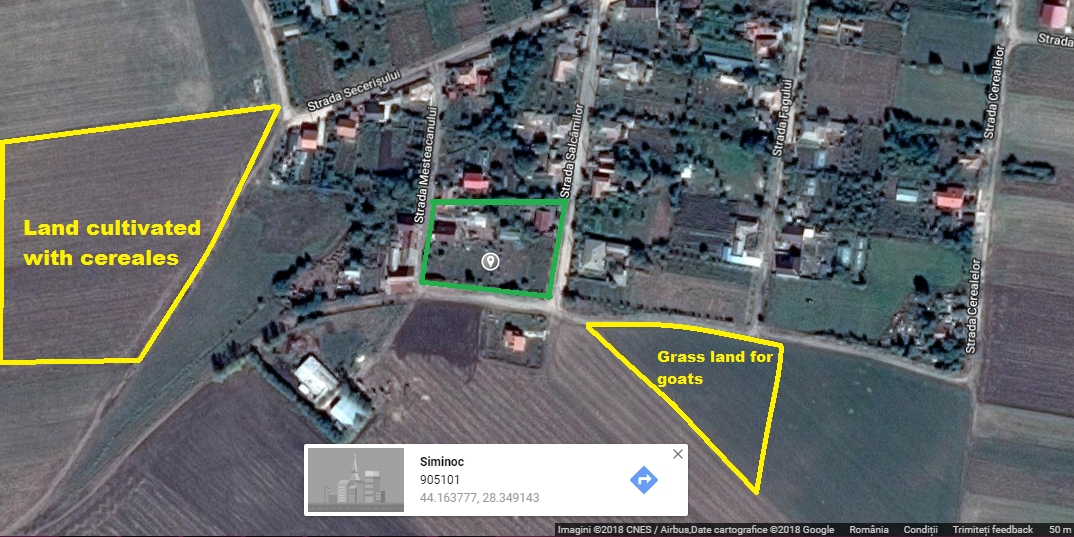 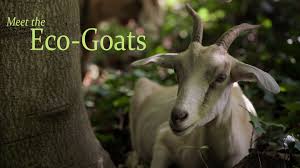 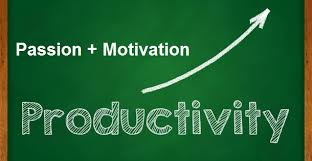 Our  vision on our company
The ideal number of goats is 70 from the Carpatina breed. There are not recommended more goats because the productivity will decrease considerably. We will product goat milk of a very high quality because it is eco. As a consequence, our farm will be recognised for this, and therefore our land.
Products and personal required
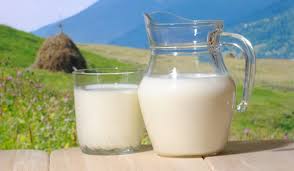 We will product just milk, which will be sold in bottles  of 1 litre.
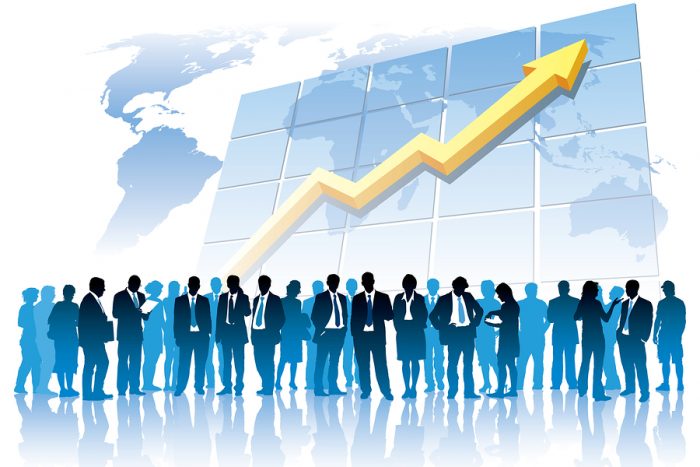 1 - Chief Operating Officer
 1 - General Farm Manager
 1 - Administrator Sales
 1 - Accountant
 Field Employees:
1 - Shepherd
1 - Part time workers for milch (3-4 hours per day)
2 – Janitors  (part time)
Customers and marketing
The customers have an over-average income, with a high level of education , who understand the importance of eating healthy.
We will sell the products in delicatessen shops and they will be very expensive as well, since the production is very limited. We will sell our products every Sunday in the city market.
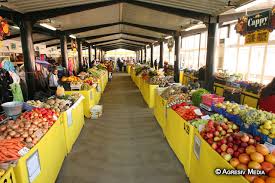 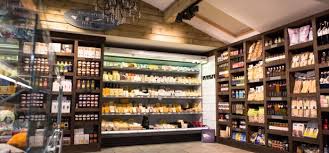 The advertise
To win the trust of our customers, the products will be personalised with the picture of our first goat, Daisy (where the farm’s name comes from) and also with the slogan : “Tasty, healthy and nutritious.” A website will be also created in order to promote the farm.
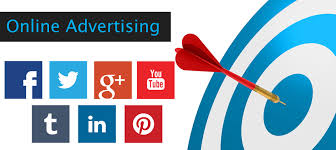 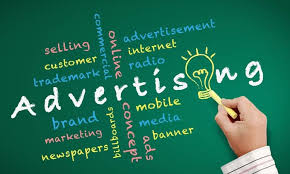 Incomes and the expenses
First year
.